Entrustable Professional Activities EPA
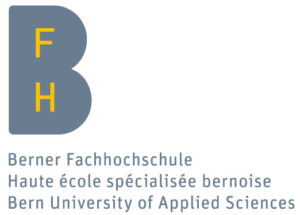 Entwicklung von EPA für das Modul "Triage und Clinical Skills" im Studiengang Pharmazie der Universität Bern
22. März 2024, iSLS Krems
Gaby Bähler, Berner Fachhochschule, Department Gesundheit
Daniel Bauer, Universität Bern, Institut für Medizinische Lehre
Pharmaziestudium an der Universität Bern
BSc in Pharmazeutischen Wissenschaften
MSc Pharmazie zur Berufsqualifikation als Apotheker:in
Im zweiten Jahr: Modul „Triage und Clinical Skills“ und Assistenzzeit als Vorbereitung auf die praktischen Anforderungen
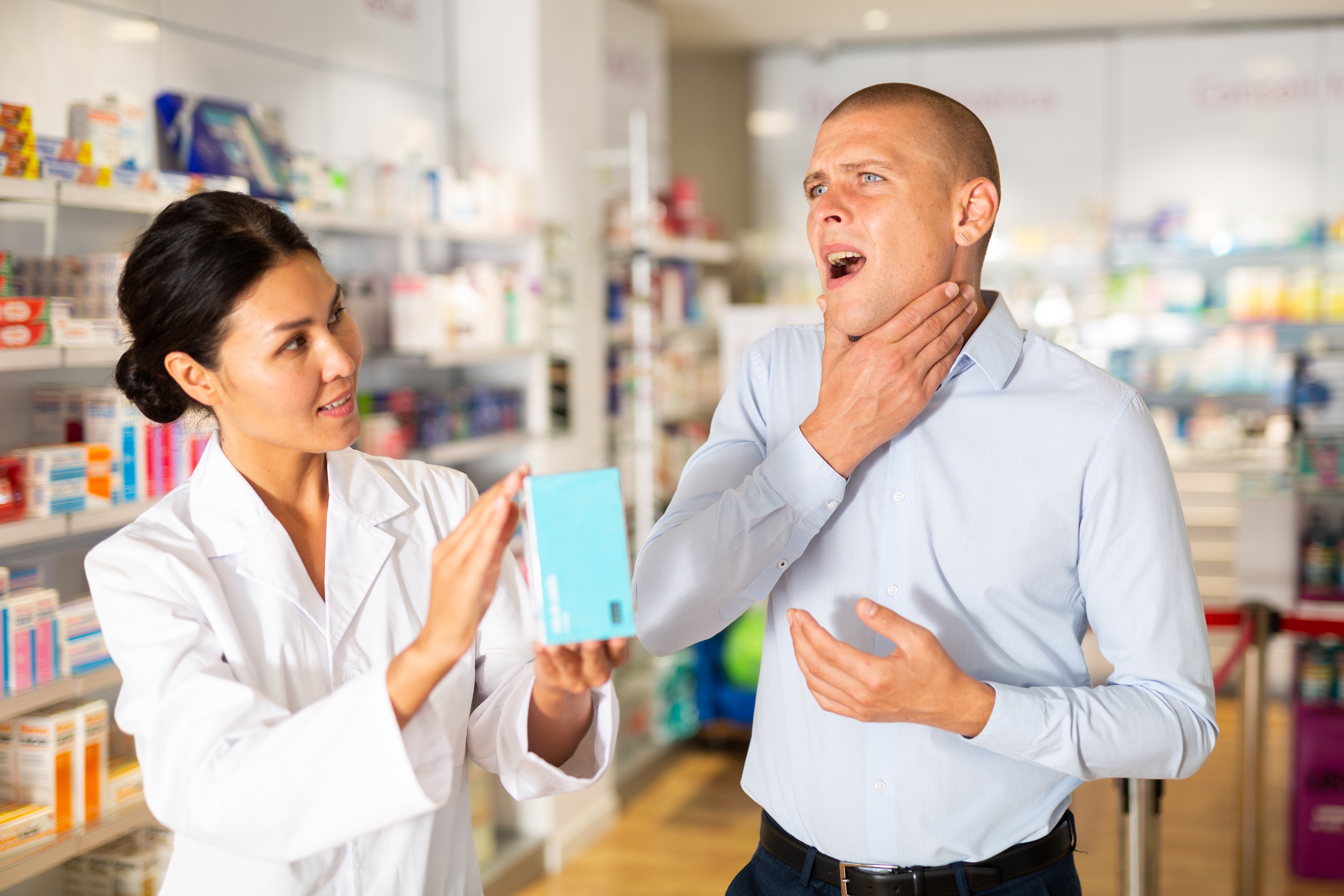 EPAs in der Pharmazie
EPA: Anvertraubare professionelle Tätigkeit, d.h. Tätigkeiten der (späteren) Arbeitsroutine

MedBG der Schweiz: Kompetenzorientierung, im eidg. Lernzielkatalog bildet sich diese nur bedingt ab.
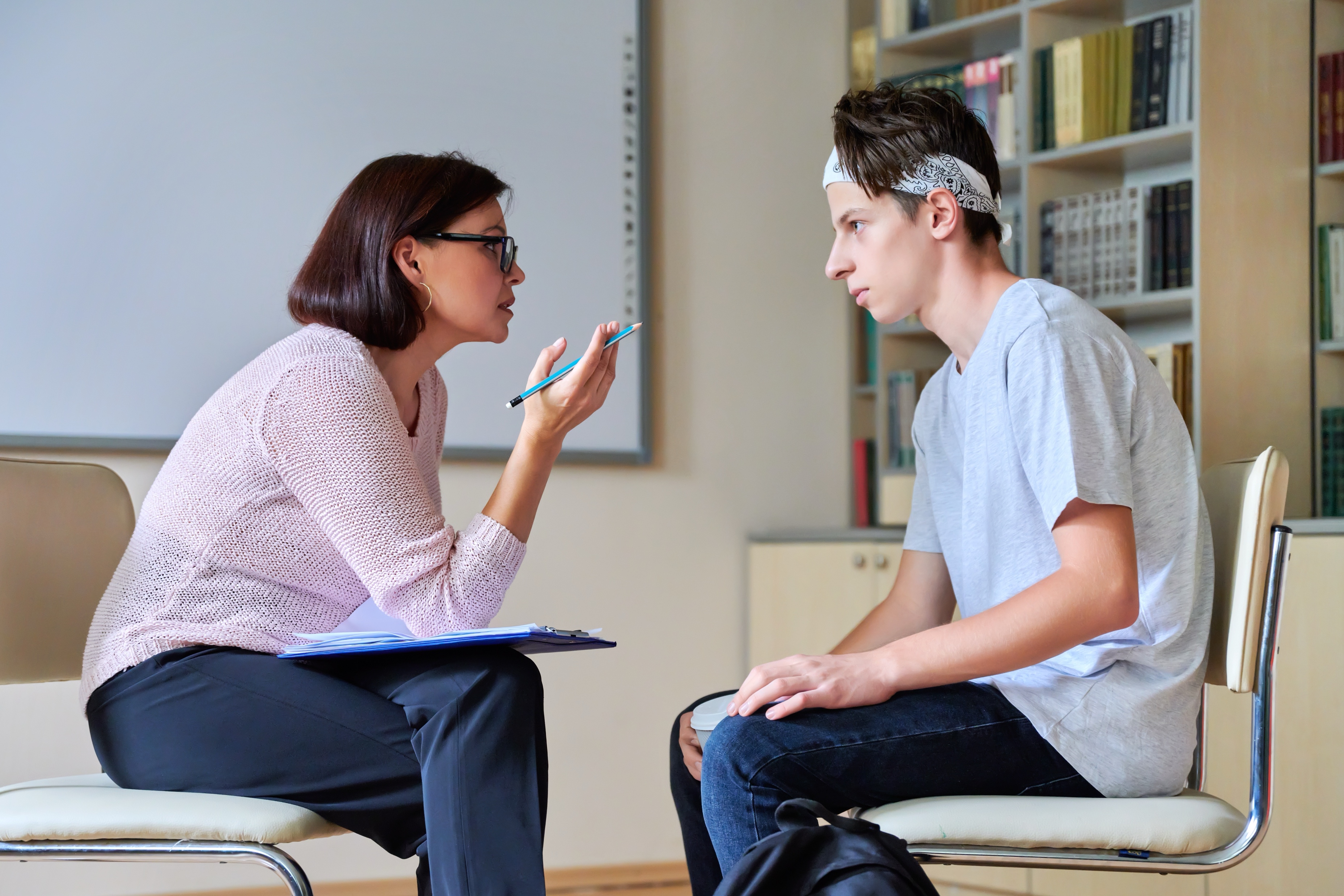 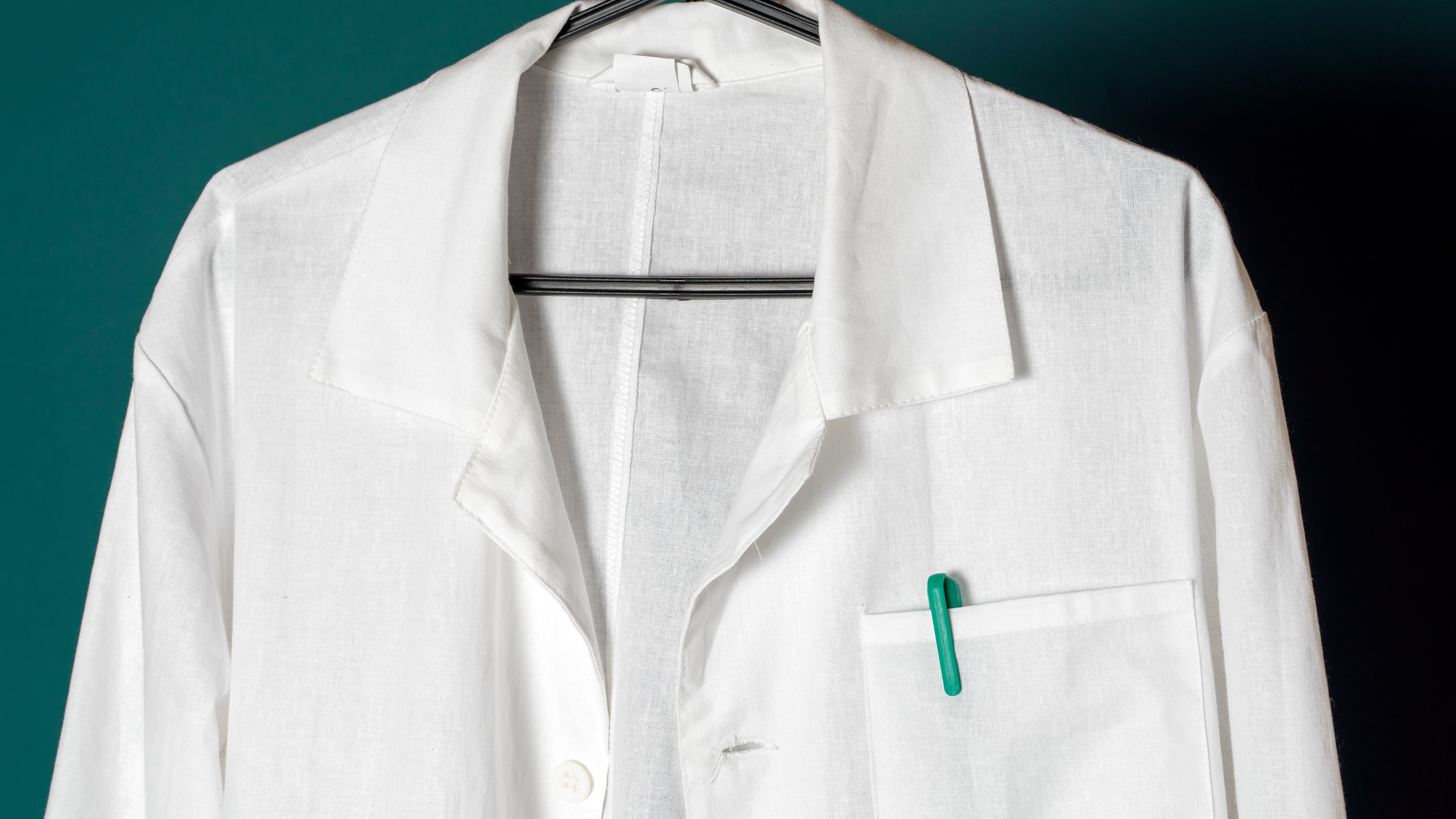 Ziel des Projekts
EPAs für das Modul „Triage und Clinical Skills“ entwickeln

Kategorisierung von «Situations as Starting Points» (SSPs), die Student:innen in der Offizin antreffen können
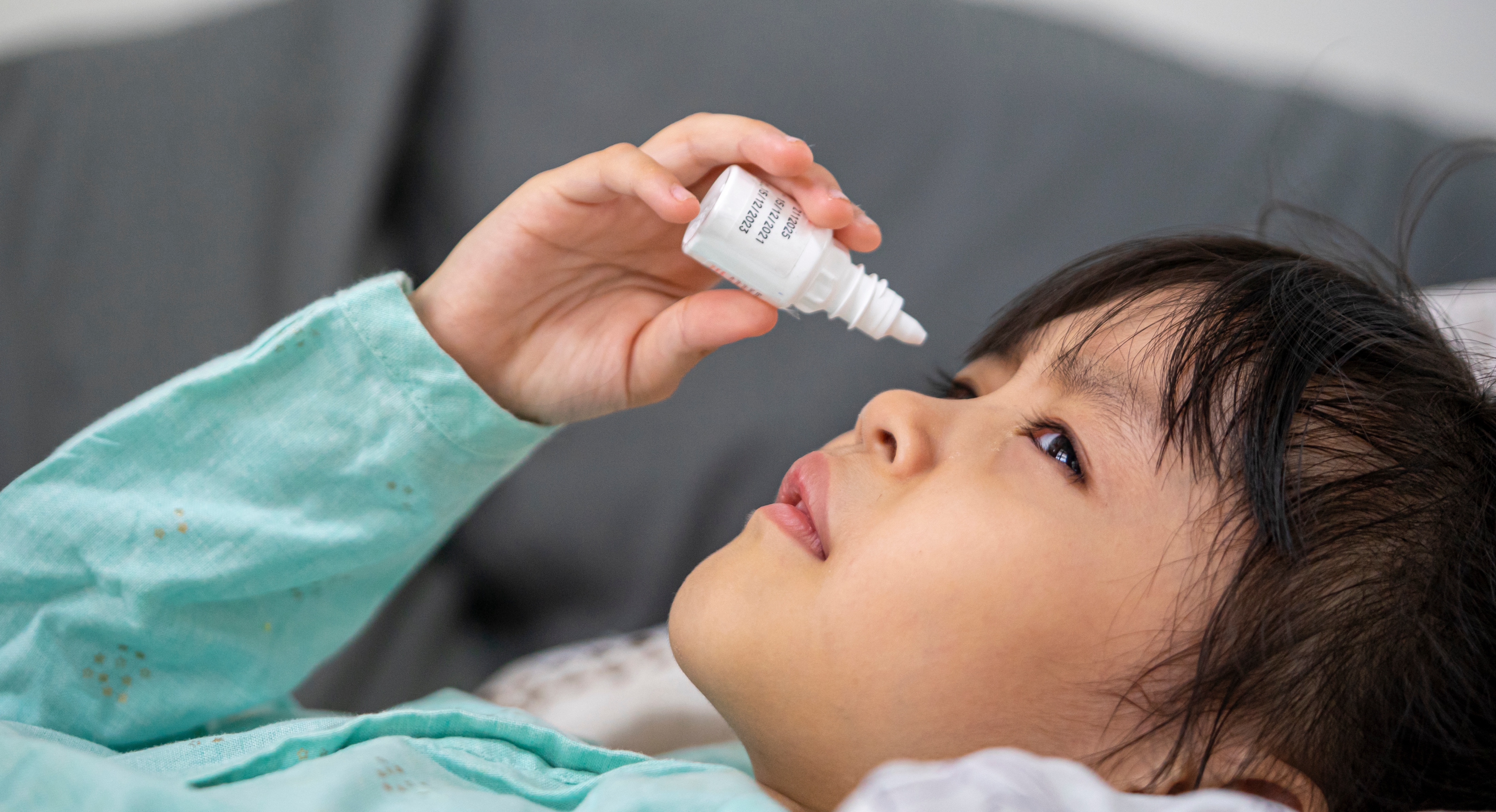 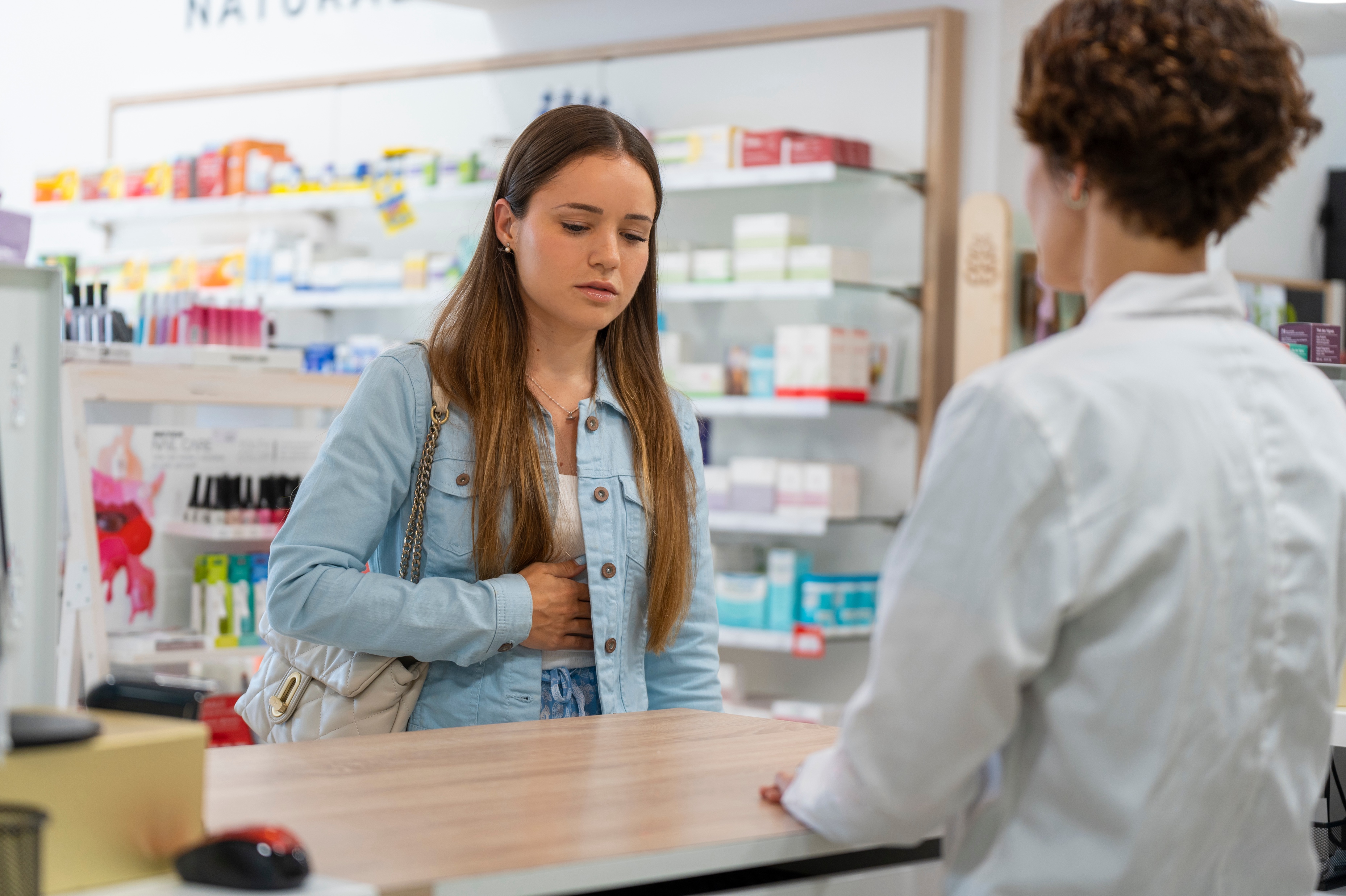 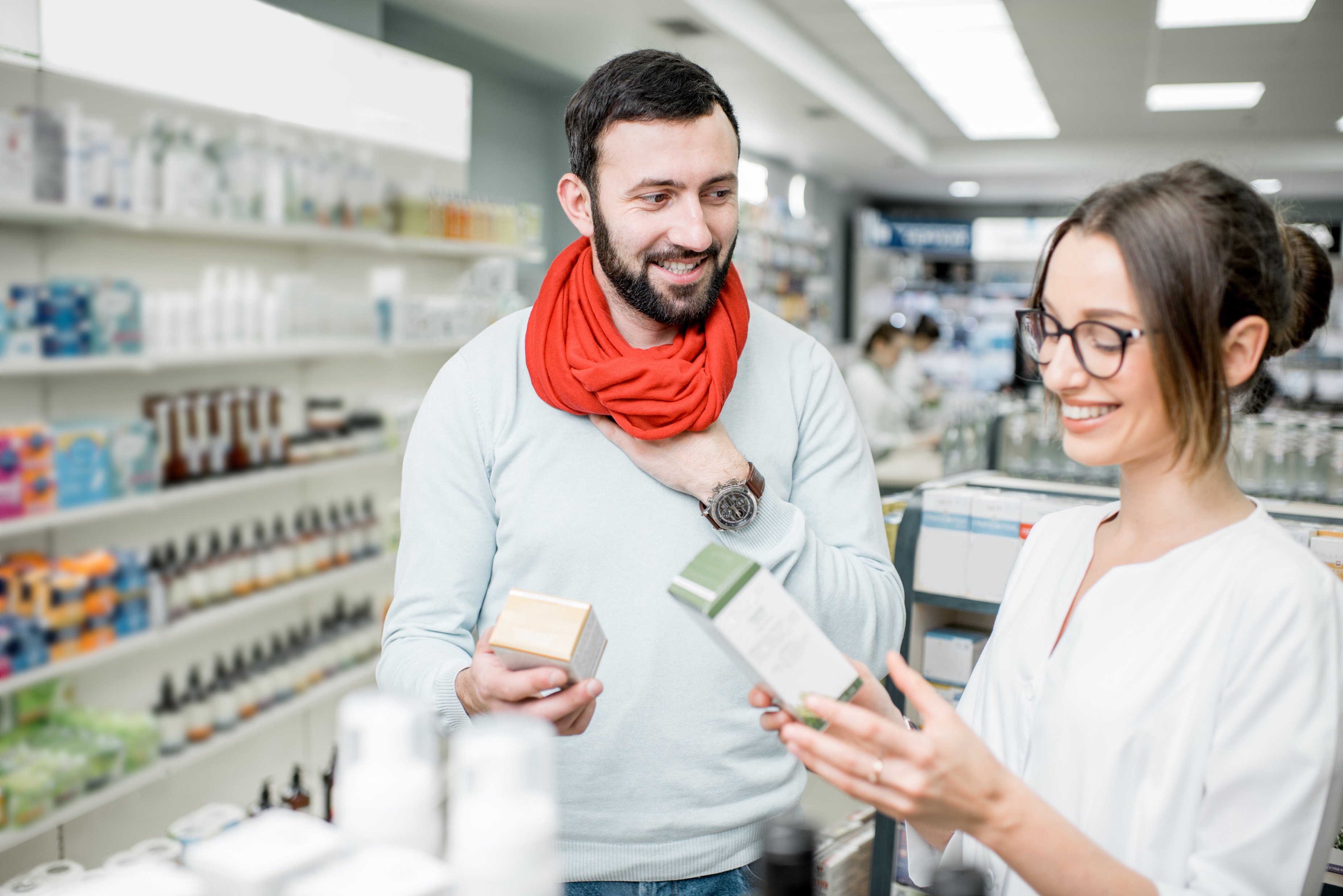 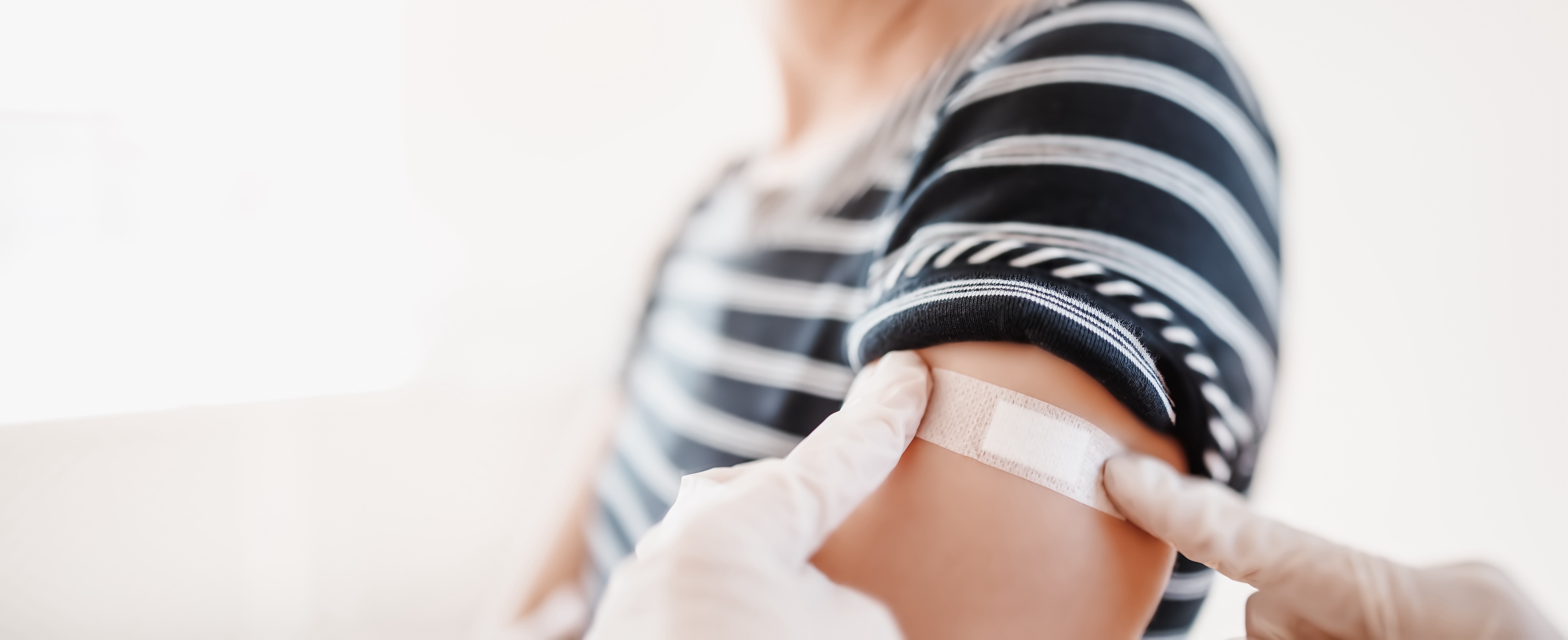 Methodik
Literaturrecherche
Materialsichtung
Orientierung an Profiles

Leitlinien zur Formulierung der EPA und Zusatzdaten
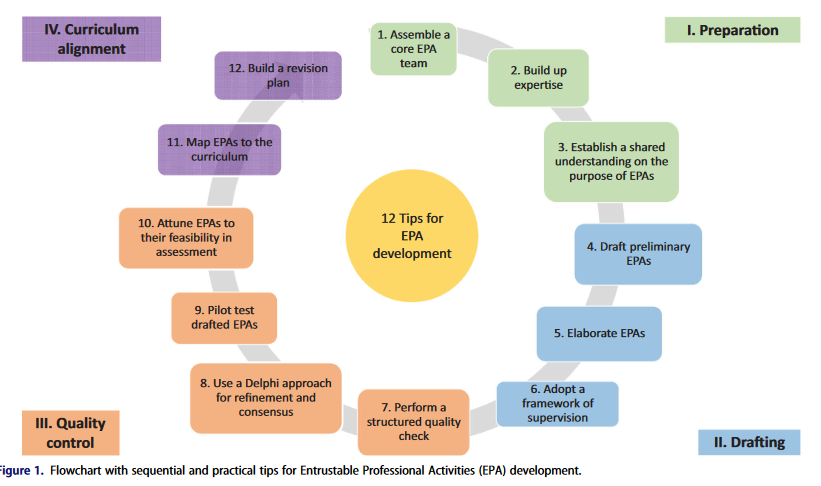 (Zwischen-) Ergebnisse
5 Core EPAs
Beispiel EPA 4
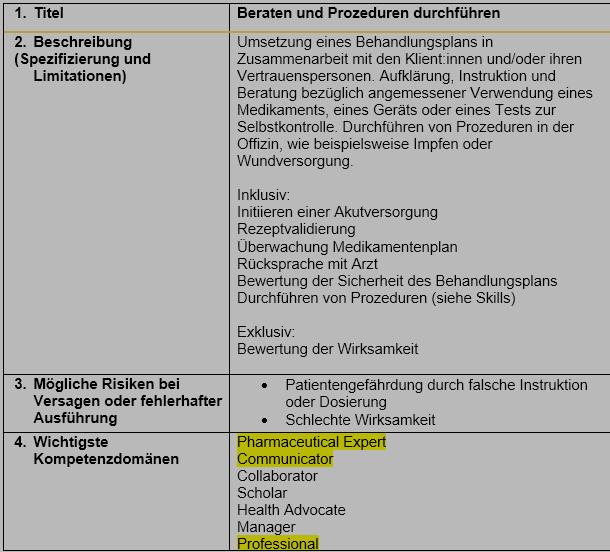 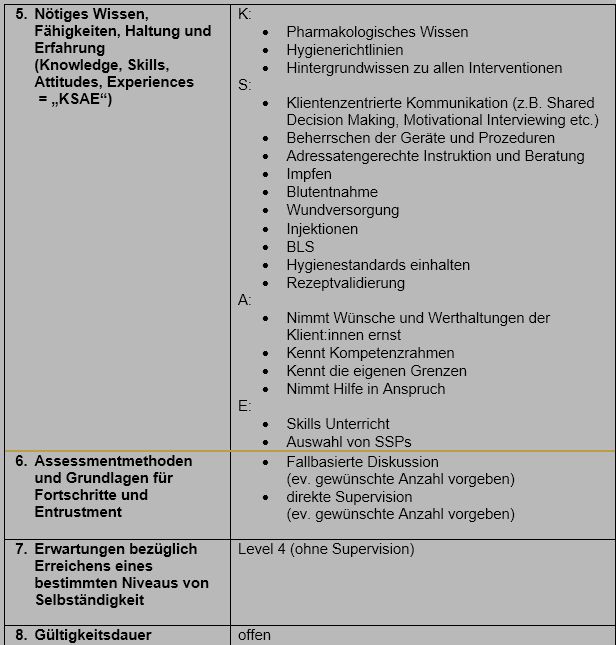 SSP
Liste mit ca. 50 Positionen
Geordnet in Gruppen
Allgemeine Beschwerden und Symptome
Spezifische Beschwerden und Symptome
Sonstige Situationen
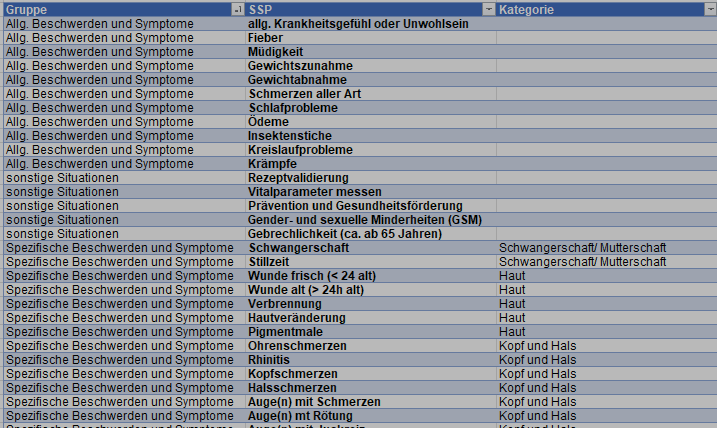 Diskussion
Erfolgreiche Umsetzung 
Core-EPAs, leitliniengerecht
Ergänzung um SSPs

Ausstehend
Validierung / Ergänzung mit mehr Stakeholdern
Validierung / Ergänzung im Unterricht
Validierung / Ergänzung in Assistenzapotheken
Abgleich Prüfungen (OSCE)
Merci viumau
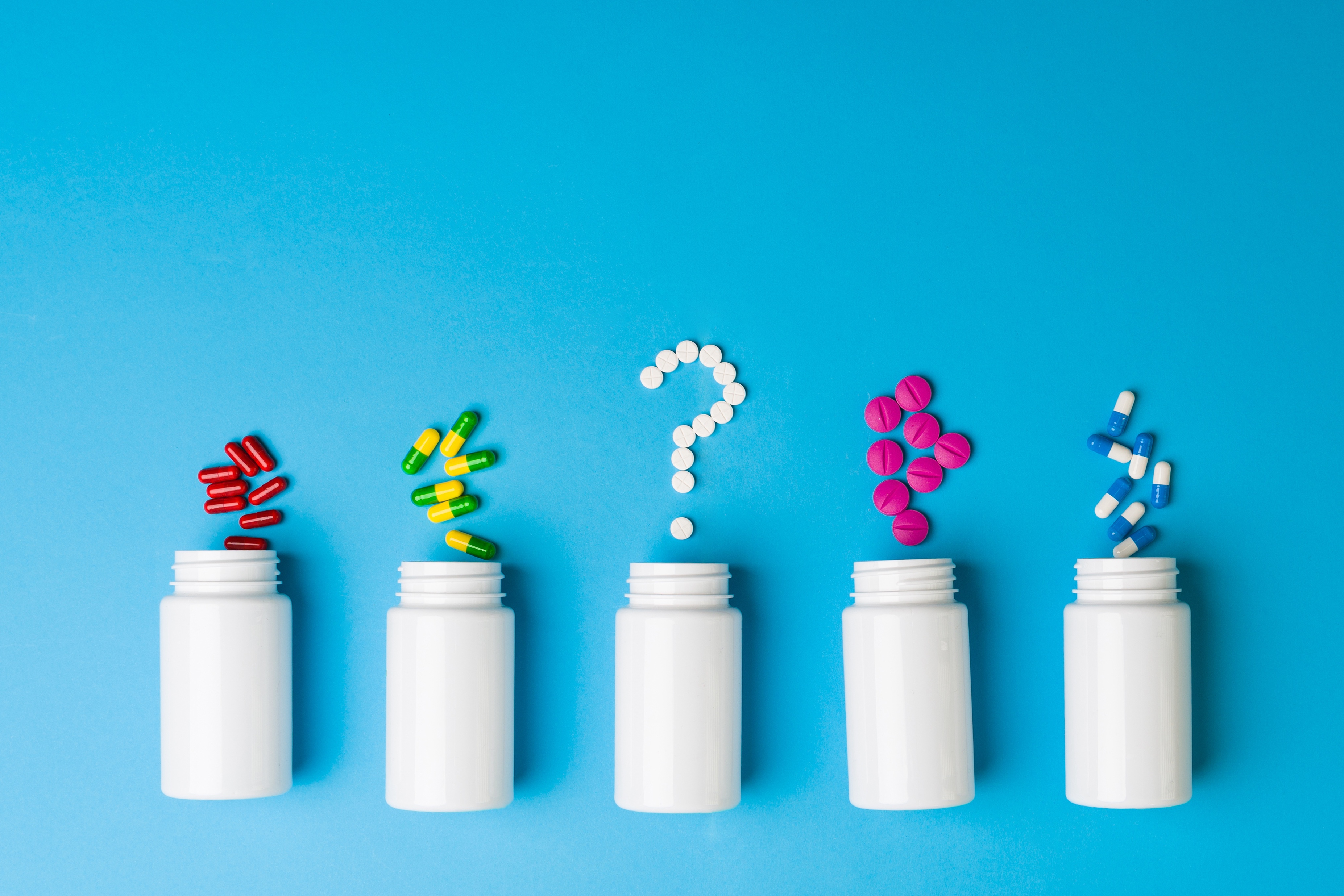